TSAC Meeting
February 01, 2012
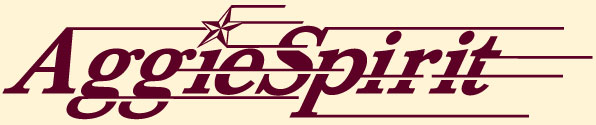 Fiscal Year 2011 
Fixed Route Ridership
4,917,172 rides
Charters
2,592 done
Expenses
Fuel: $1,110,058
Maintenance: $1,143,406
Oil:  $44,155
Fleet
80 buses
Employees
275 student drivers
20 budgeted drivers
8 supervisors
2 assistant managers
1 administrative assistant
1 senior office assistant
Services
Fixed Routes
16 routes (7 on-campus/9 off-campus)
Charters
Mentor
Camera Footage
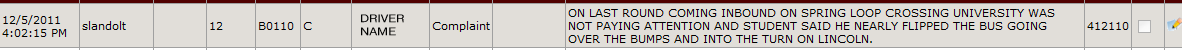 Camera Footage
Mentor Software/Equipment
Ranger-on board computer terminal
APC-Automated Passenger Counters
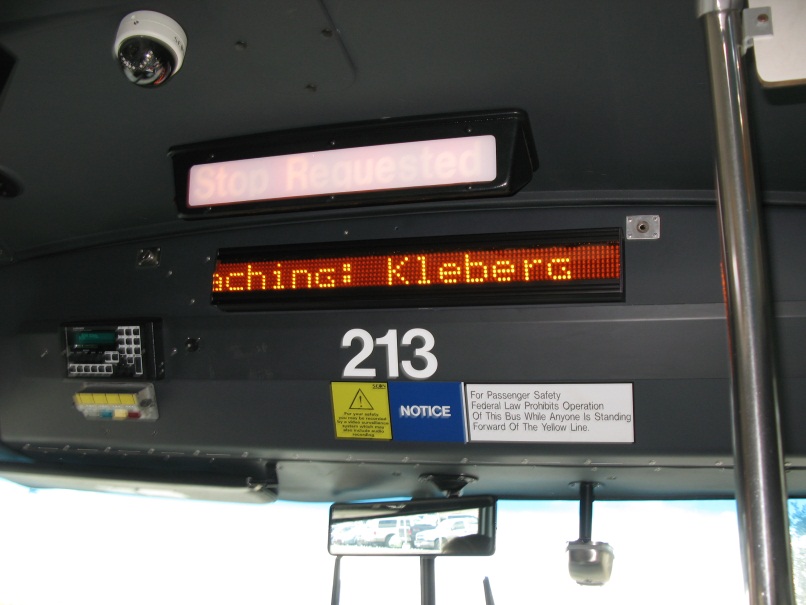 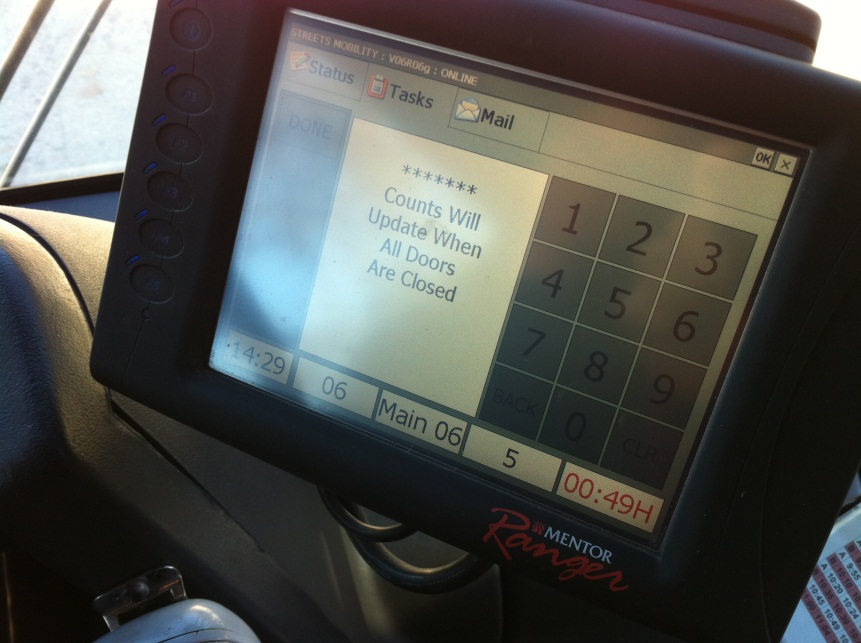 Mentor Software/Equipment
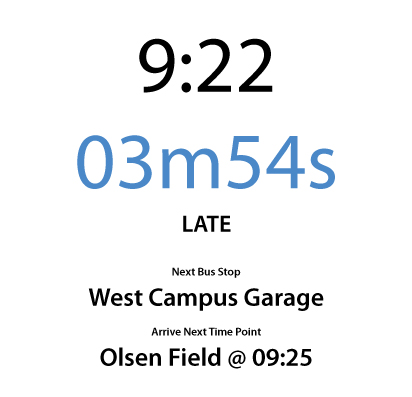 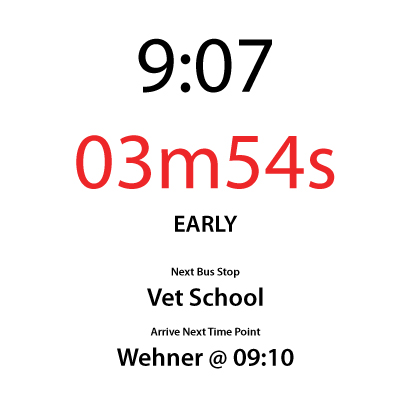 Interior Stop Annunciator
Dispatch App/Tracking of Bus Units
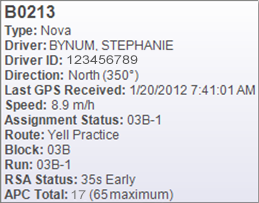 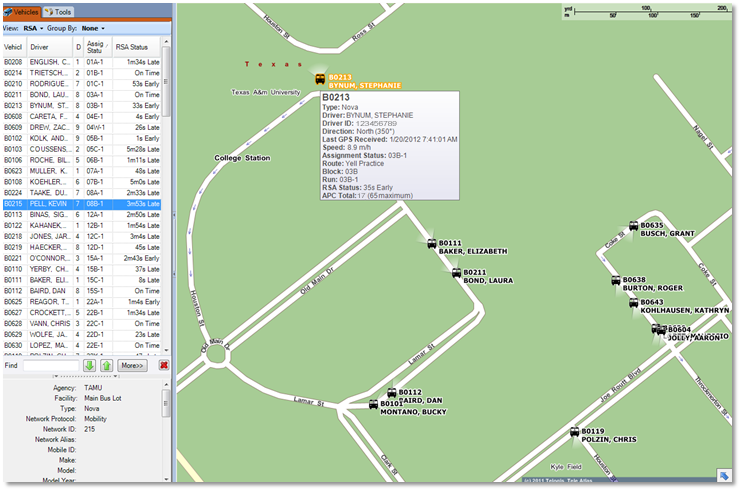 Driver Alerts & Dispatch
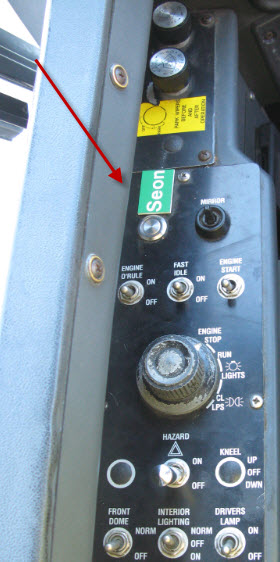 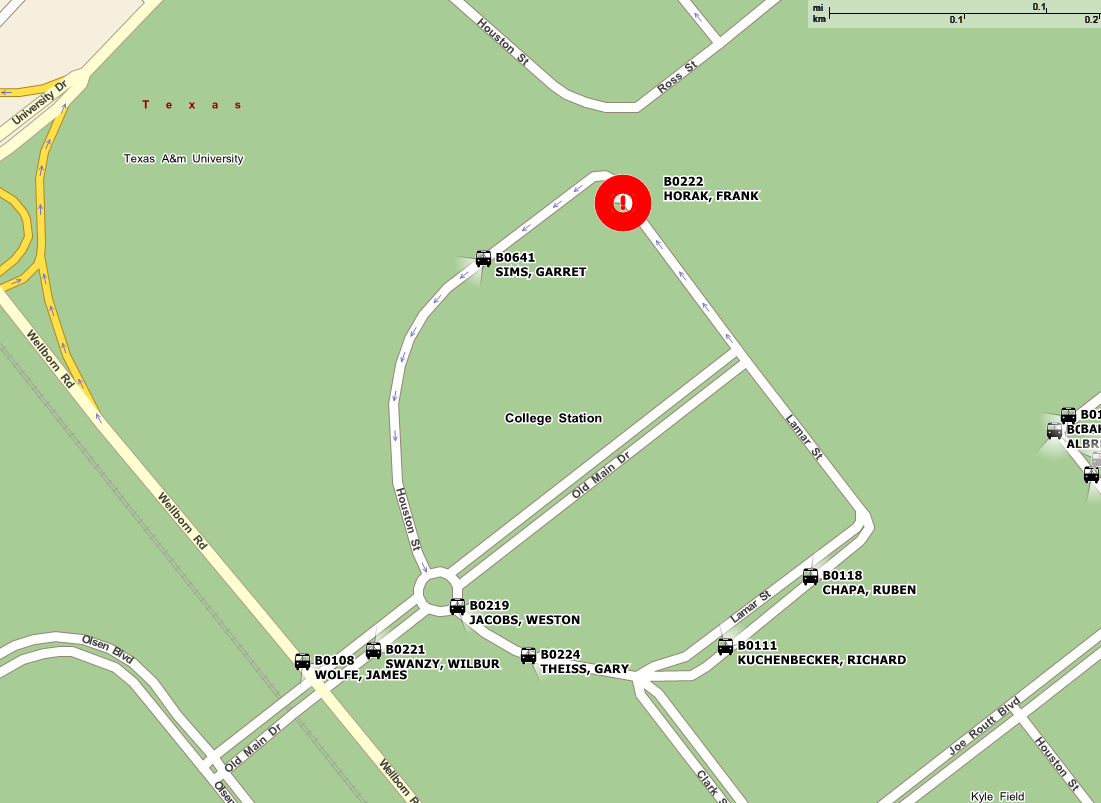 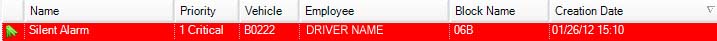 MSC Route Schedule Adherence
Route 36:Passengers and Late Buses
Customer View
Transportation Services Site (transport.tamu.edu)
Customer View
Mobile Site (m.tamu.edu)
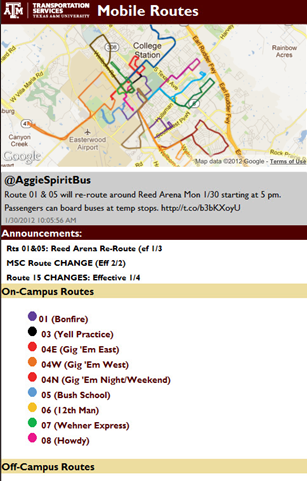 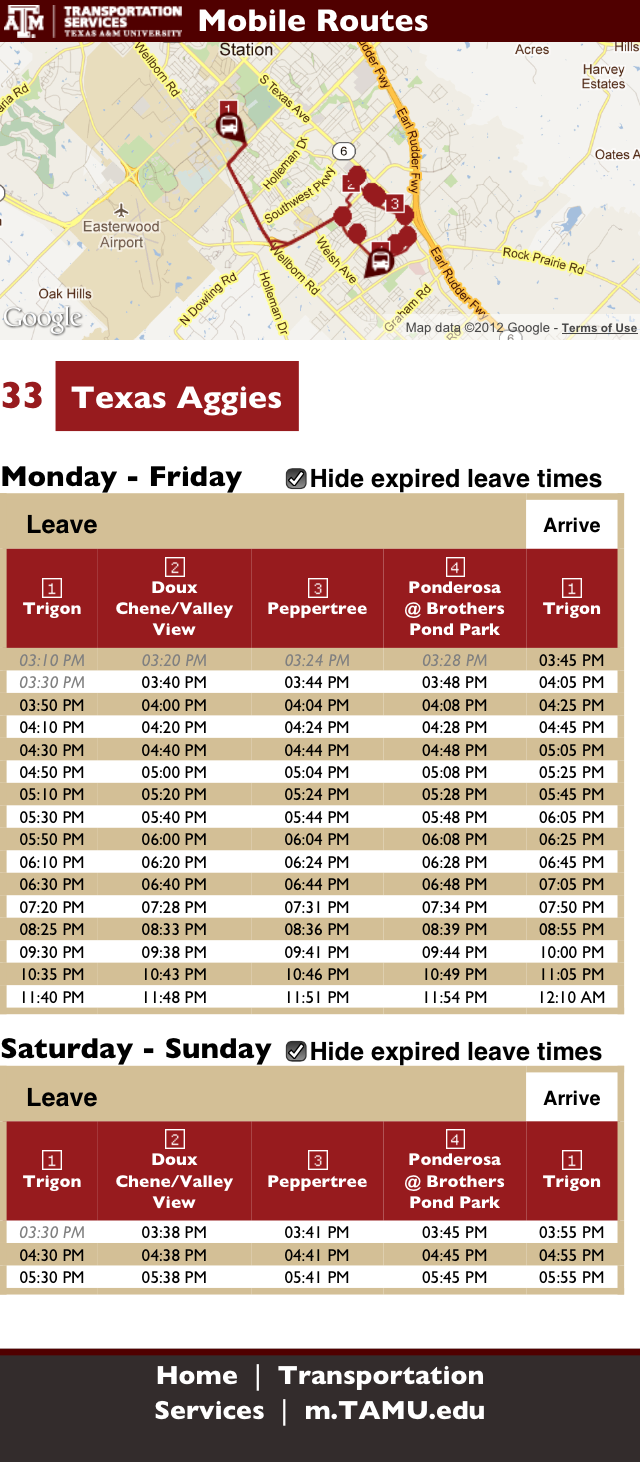 Mentor & Transit’s Future
Route Planning
Timing of routes
Route mapping options
See patterns of RR crossings, high/low traffic times, etc.
Determine number of units per route
Improve Transit Service
Questions?
Lana Wolkenhwolken@tamu.edu
Justin Tippyjtippy@tamu.edu
Randy Davidsonardavidson@tamu.edu